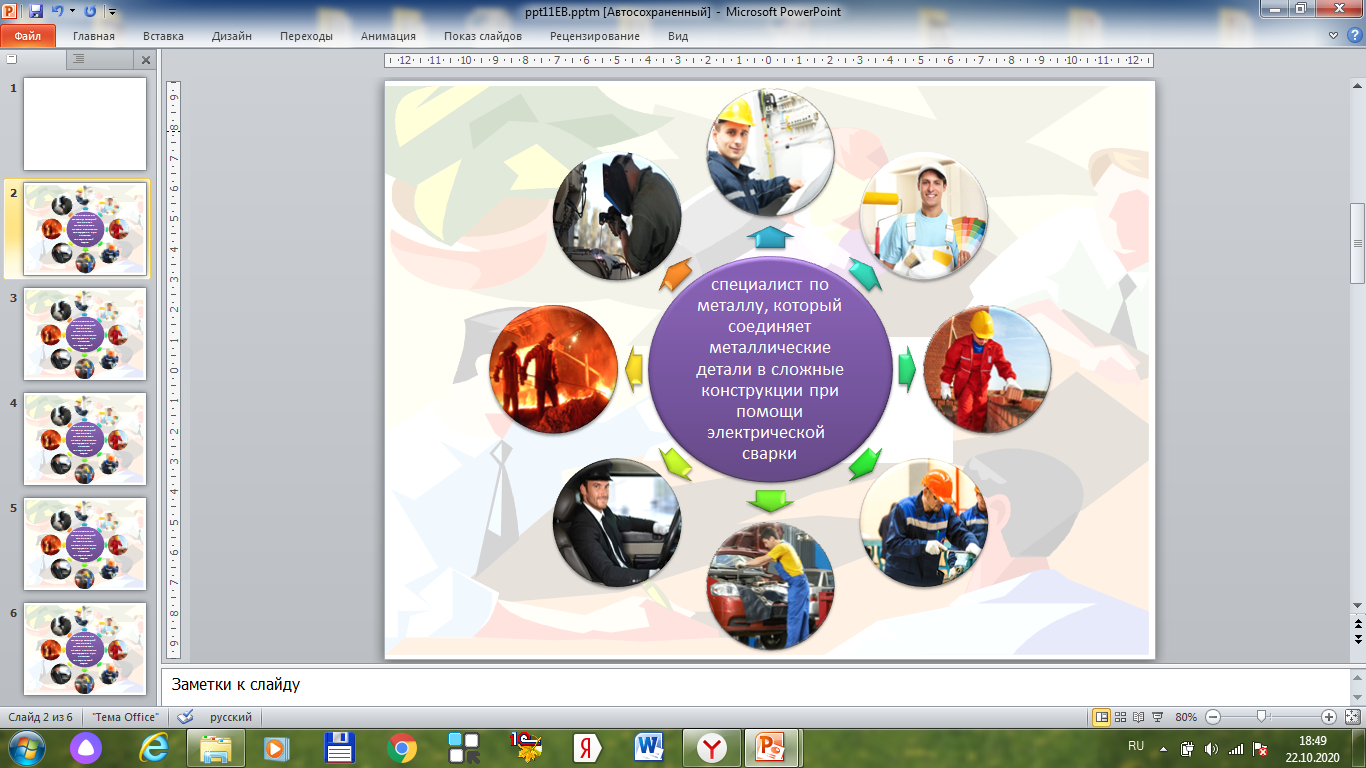 Все профессии нужны-все профессии важны!
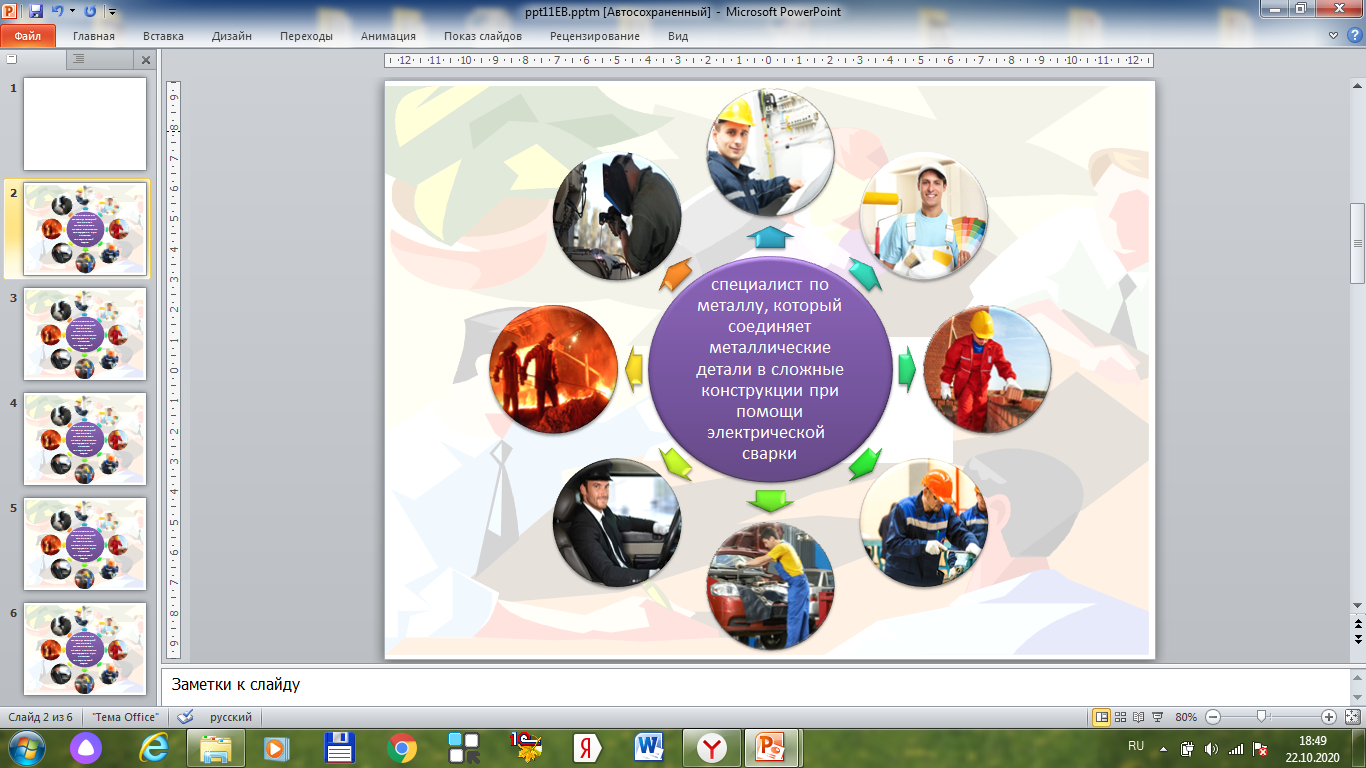 Слесарь
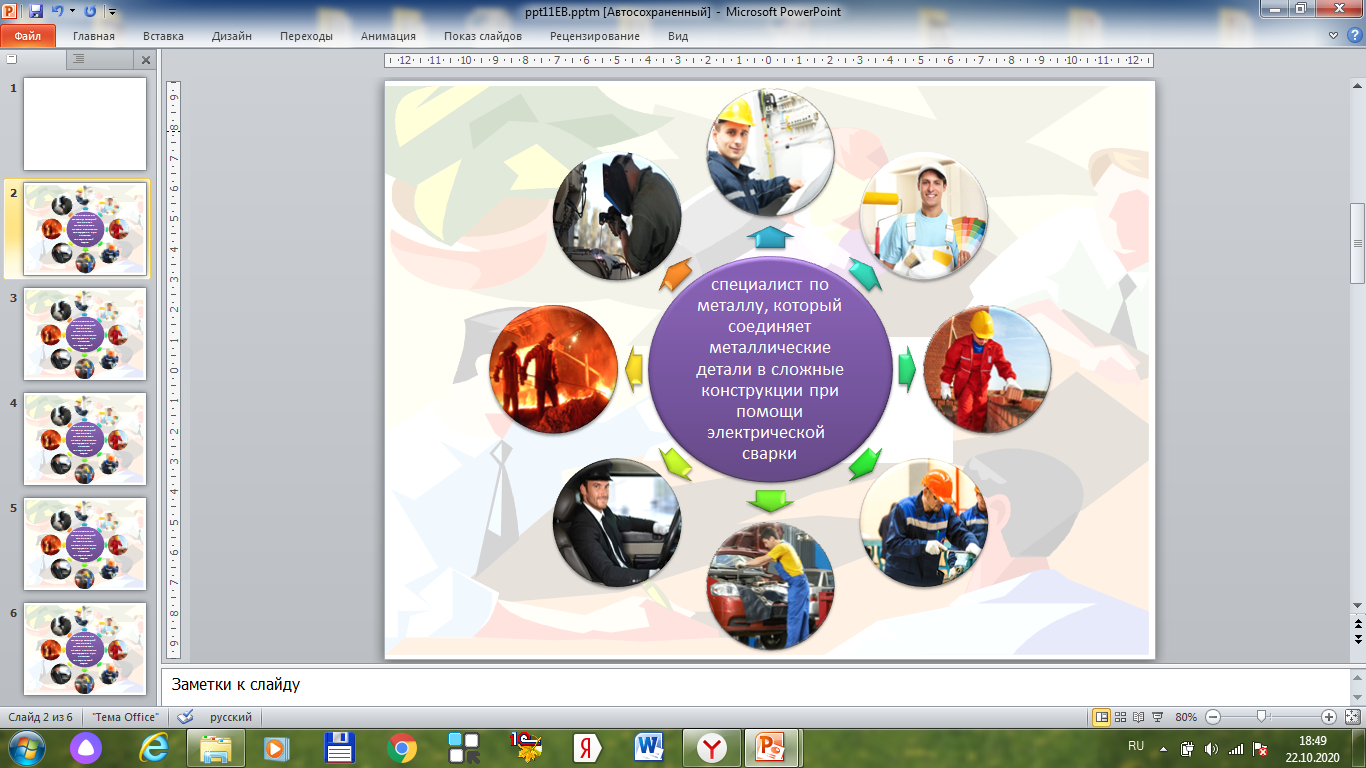 У него основные 
рабочие 
инструменты: 
валик, кисть, 
шпатель.
Маляр
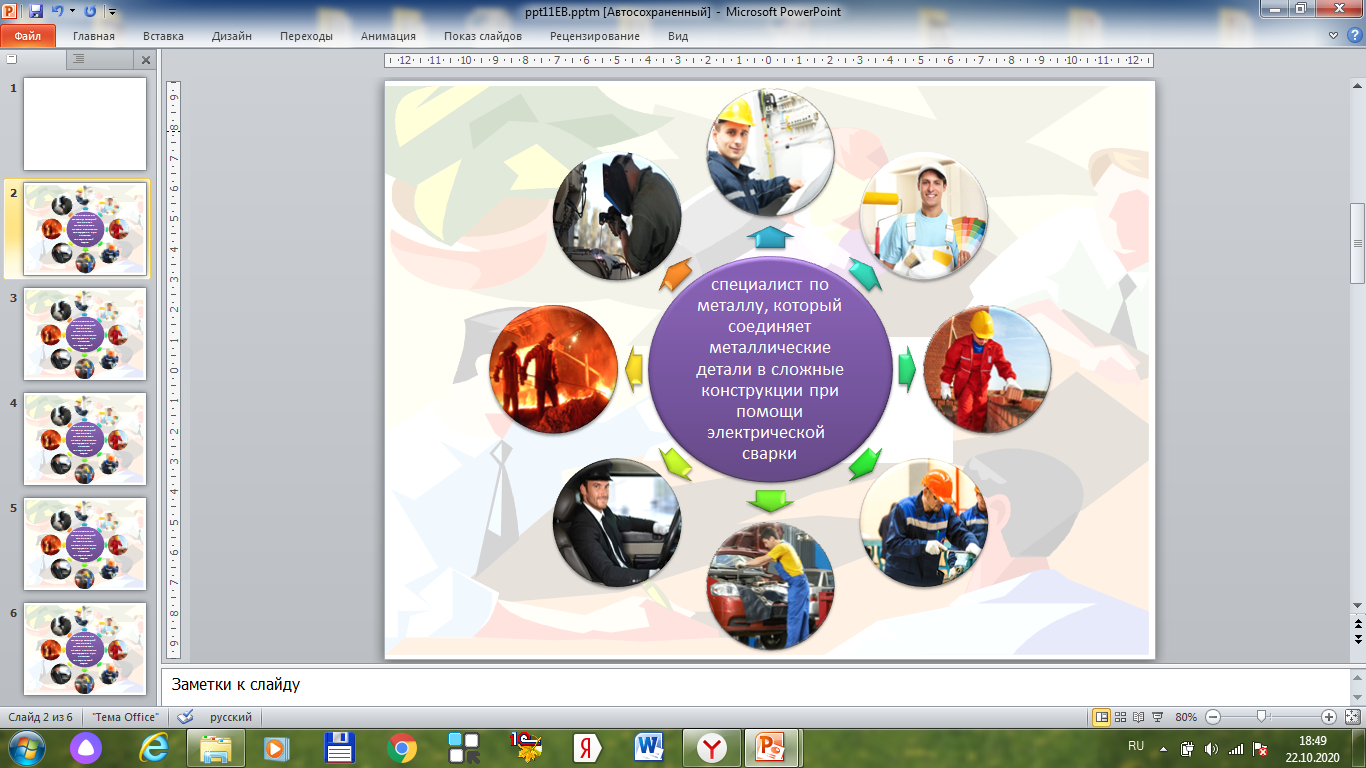 специалист, который занимается возведением, ремонтом каменных конструкций, кладкой кирпича
Каменщик
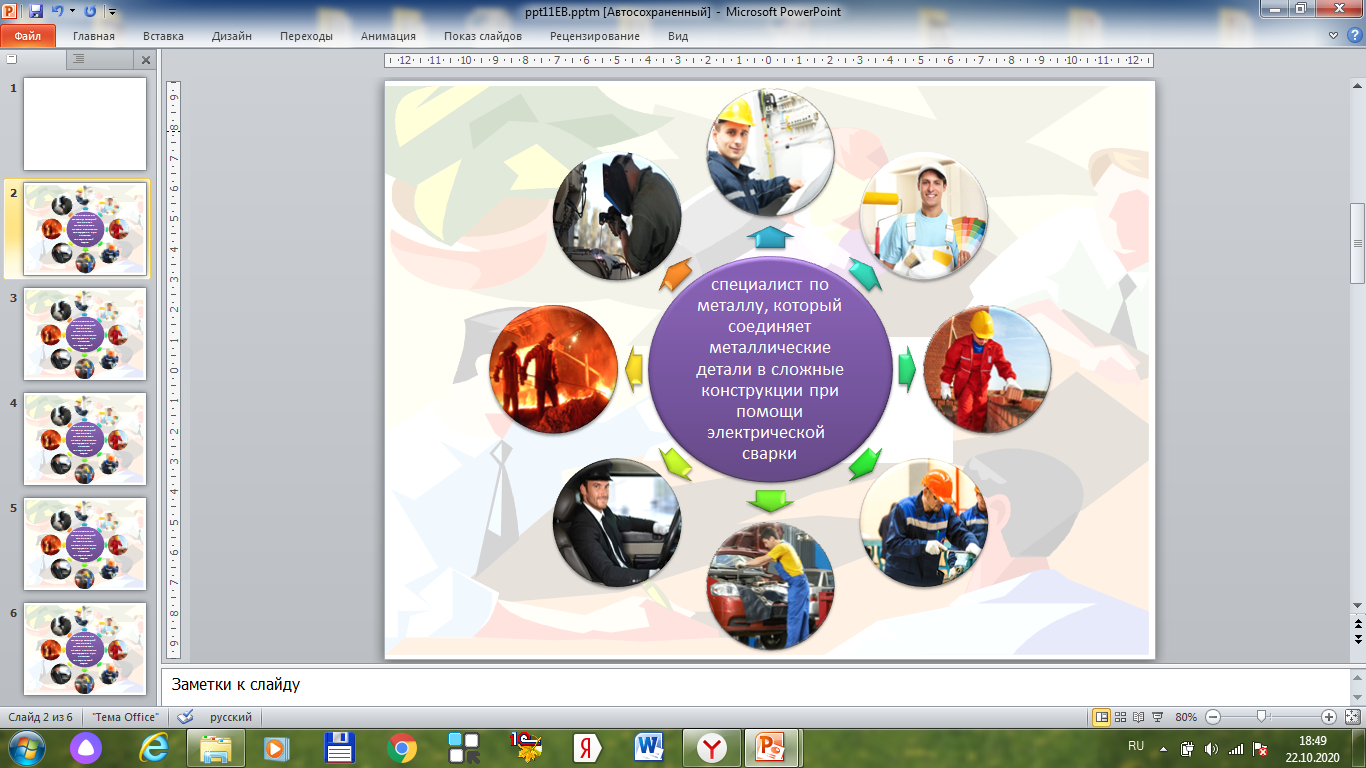 Металлург
В какой профессии работают в очень горячей обстановке?
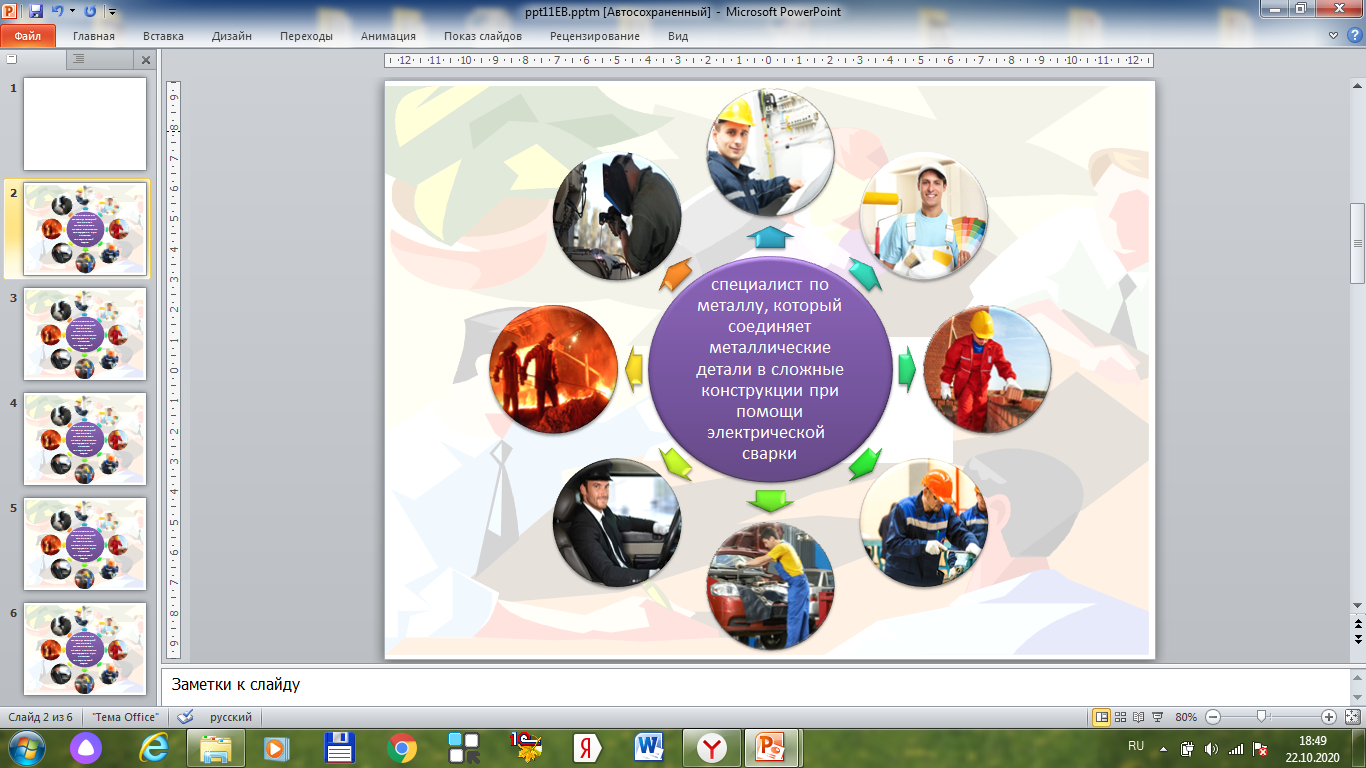 Строитель
Кто в работе использует чертежи?
Первый слайд